FORMAL LETTER
WHAT IS A FORMAL LETTER?
A formal letter is a type of written communication that sticks to a set structure and tone. 
It includes specific elements like the sender’s and recipient’s addresses, a formal greeting, and a closing statement. 
Formal letters are often used for job applications, official complaints, or business inquiries.
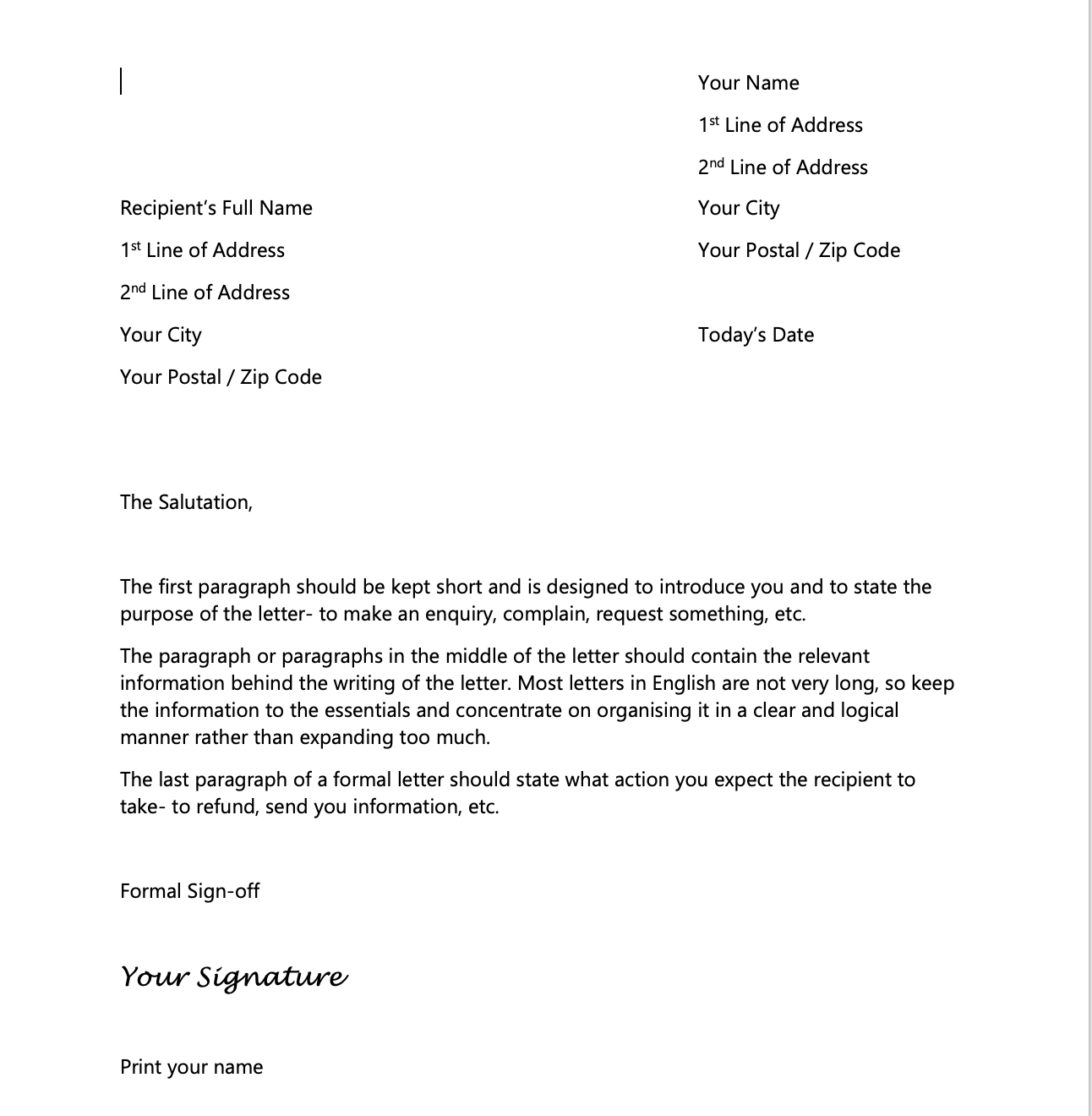 HOW TO START A FORMAL LETTER
1. Include your name and contact information 
The return address should be written in the top right-hand corner of a formal letter.  This will usually your address but could be any other address to which a reply should be sent. 
2. Include the recipient's name and address 
Add the address of the person you are writing to. 
The recipient's address should be written on the left, often starting below your address.
HOW TO START A FORMAL LETTER
3. Include the date
There is no strict rule about the placement of the date, but it can be placed on either the left or right side of the page after the recipient's address. Write the month as a word.
4. Use the right greeting or salutation
If you know the name of the person, you're writing to then use 'Sir' or 'Madam' here, otherwise write their full name, including their title. Remember, try not to be too informal or casual.
E.g.: 	1. Dear Sir / Madam
4. Use the right greeting or salutation
If you know the name, use the title (Mr., Mrs., Miss or Ms., Dr, etc.) and the family name only. If you are writing to a woman and do not know if she uses Mrs. or Miss, you can use Ms., which is for both married and single women.
E.g.: 	1. Dear Mr. Jenkins,	2. Dear Ms. Hammers,	3. Dear Mrs. Hutchins,	4. Dear Miss Davis,	5. Dear Dr Green,
HOW TO START A FORMAL LETTER
5. Create the body of your letter
The body content should be clear, concise, and relevant to the purpose of the letter. It should not include any unnecessary information or informal language.
Be direct and try to keep it as brief as possible, often between three or four paragraphs in total.
HOW TO START A FORMAL LETTER
5. Create the body of your letter
The first paragraph should be kept short and is designed to introduce you and to state the purpose of the letter- to make an enquiry, complain, request something, etc.
The paragraph or paragraphs in the middle should contain the relevant information behind the writing of the letter. Most letters in English are not very long, so keep the information to the essentials and concentrate on organizing it in a clear and logical manner rather than expanding too much.
The last paragraph should state what action you expect the recipient to take- to refund, send you information, etc.
HOW TO START A FORMAL LETTER
6. Close the letter with a formal sign-off
If you do not know the name of the person, end the letter using 'Yours faithfully’. 
If you know the recipient's name, use 'Yours sincerely’.
7. Add your signature
Sign your name, then print it underneath your signature using capital letters (or type it). If you think the person you are writing to might not know whether you are male of female, put your title in brackets after your name. Optionally, it can also be helpful to include your phone number and email address.
8. Proofread
Now that you've completed the first draft, read if over from start to finish and check for any errors in grammar and spelling. 
Make sure it reads well and that the recipient will understand what the letter is about.
Keep in mind while writing formal letters
Reason for writing
You have to have some reasons to contact the other person. 
State your reason short and to the point of why you have to send this email.
Making a request / Asking information
ISY3601 English for Information work
Offering help / Giving information
Complaining about something
Apologizing
Use of powerful and polite words
Ending the letter
Polite ones
Normal ones
Sincerely,
Sincerely yours,
Affectionately yours,
Yours cordially,
Respectfully yours,
Yours faithfully,
Yours truly,
Regards,
Best regards,
Thanking you,
Warm regards,
Kind regards,
Thank you for your consideration,
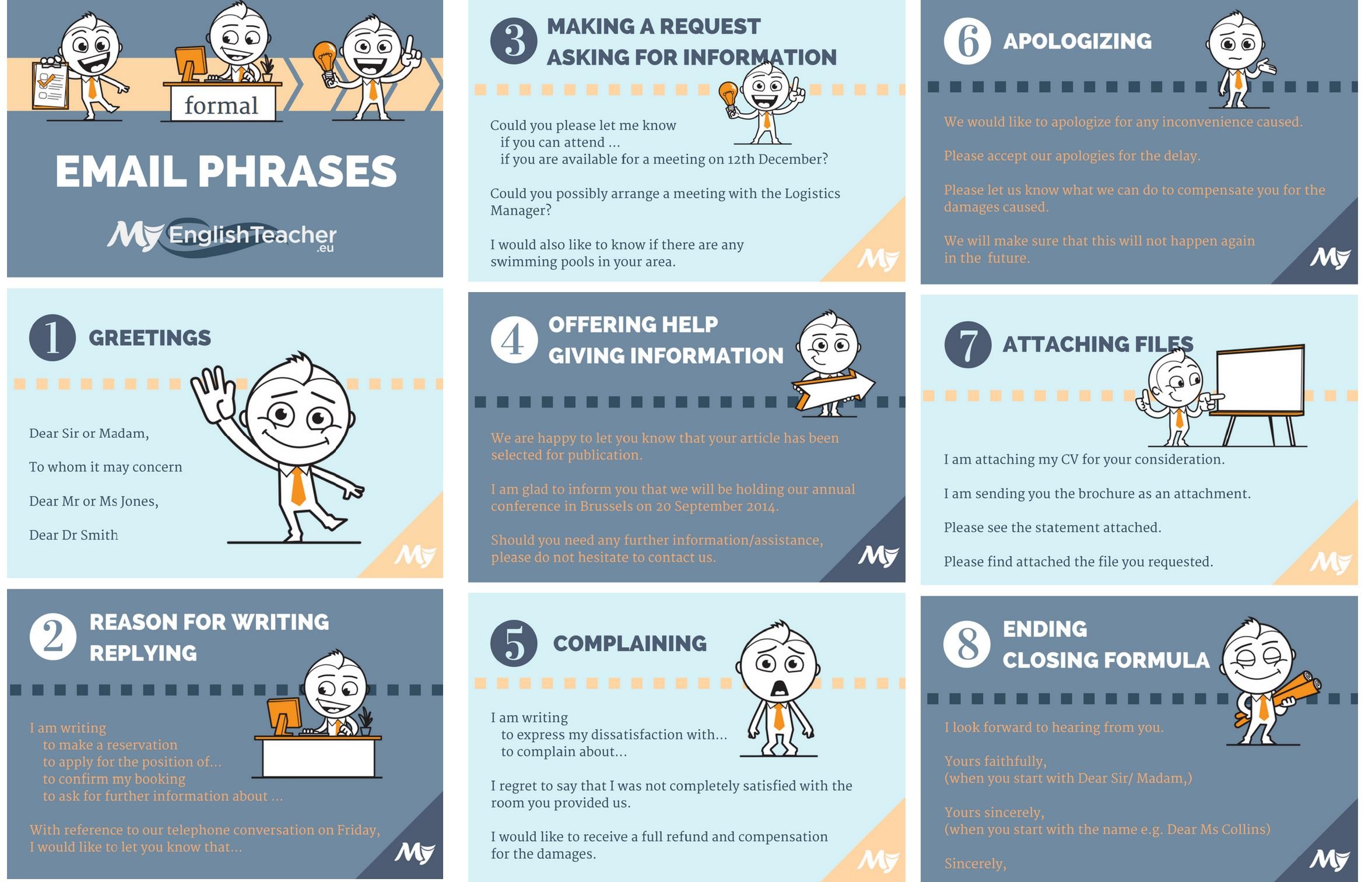 Exercise 1:  Rearrange the sentences to form a coherent thank-you letter. Write the correct order of the sentences.
a.  Once again, thank you for your support.
b. The contribution you made will make a significant impact on our cause.
c. Your support means the world to us.
d. Thank you so much for your generous donation.
e. We are incredibly grateful for your kindness.
f. I am writing to express my deepest gratitude.
Exercise 2: Rearrange the sentences to create a coherent apology letter. Write the correct order of the sentences.
 a. I value our friendship and hope you can find it in your heart to forgive me.
b. Please accept my sincere apologies for any distress I may have caused.
c.  I am writing to apologize for my behavior at the party.
d. It was completely inappropriate, and I deeply regret my actions.
e. I assure you that it will not happen again.
f. I understand that I hurt your feelings and caused embarrassment.
Exercise 3: Rearrange the sentences to form a coherent permission letter. Write the correct order of the sentences.
a. I am writing to request permission to use the school auditorium for our charity event. 
b. We will be grateful for your support and the opportunity to host the event at our school.
c. We have a dedicated team of volunteers who will ensure that the event runs smoothly.
d. Please let us know at your earliest convenience if the auditorium is available on the specified date and time.
e. The event is scheduled for Saturday, June 15th, from 2 PM to 6 PM.
f. The charity event aims to raise funds for underprivileged children in our community.